嗎哪停止，征戰開始
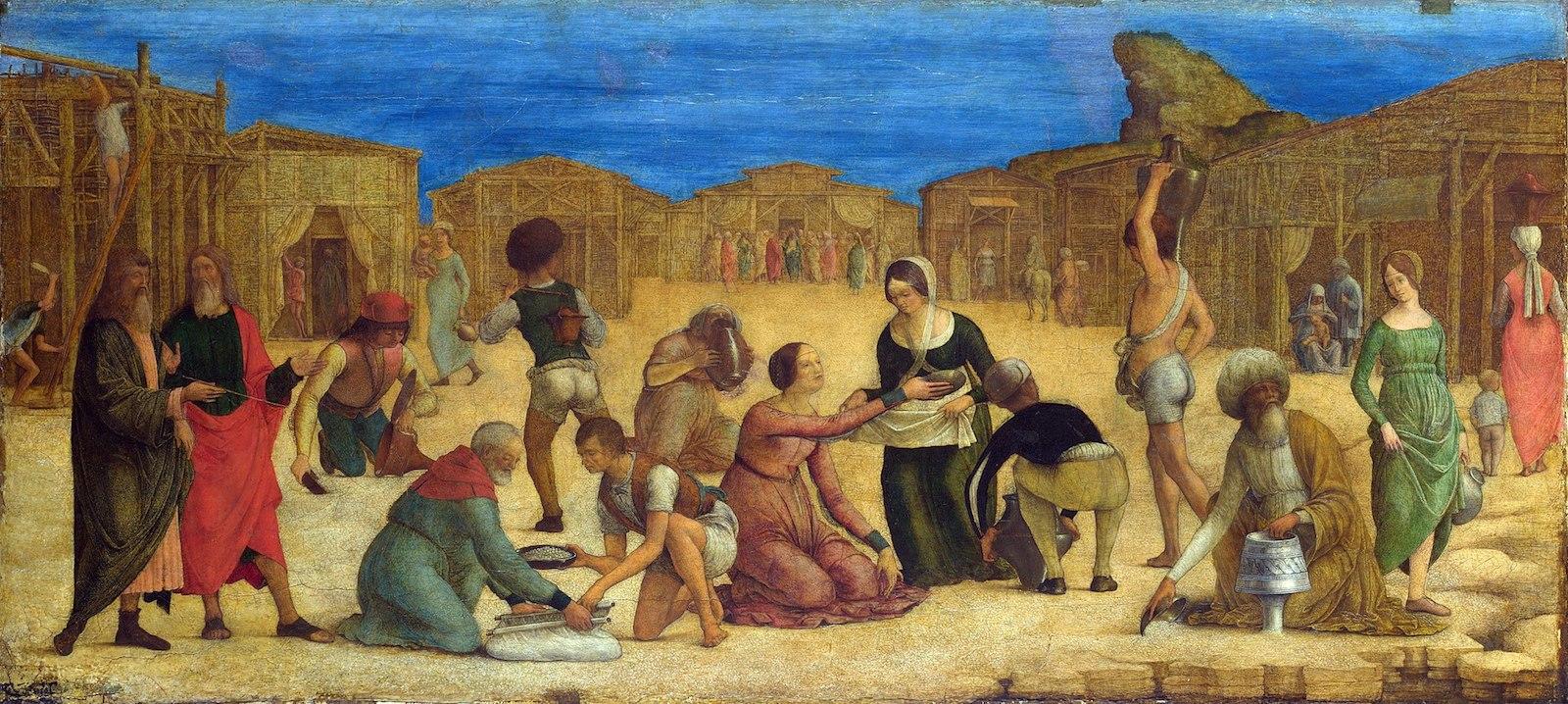 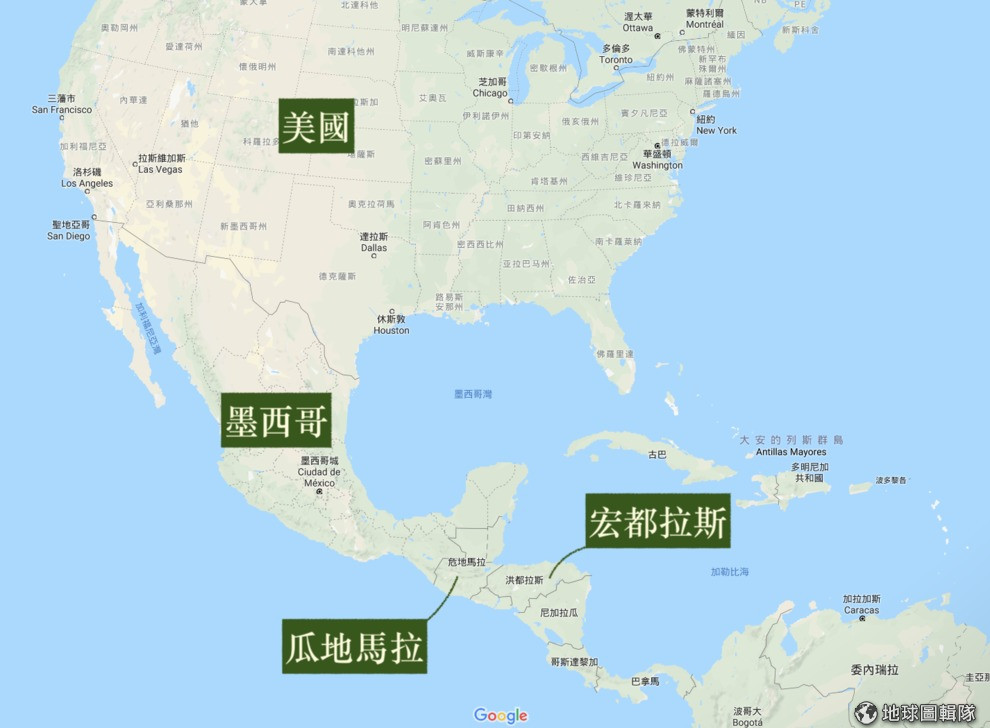 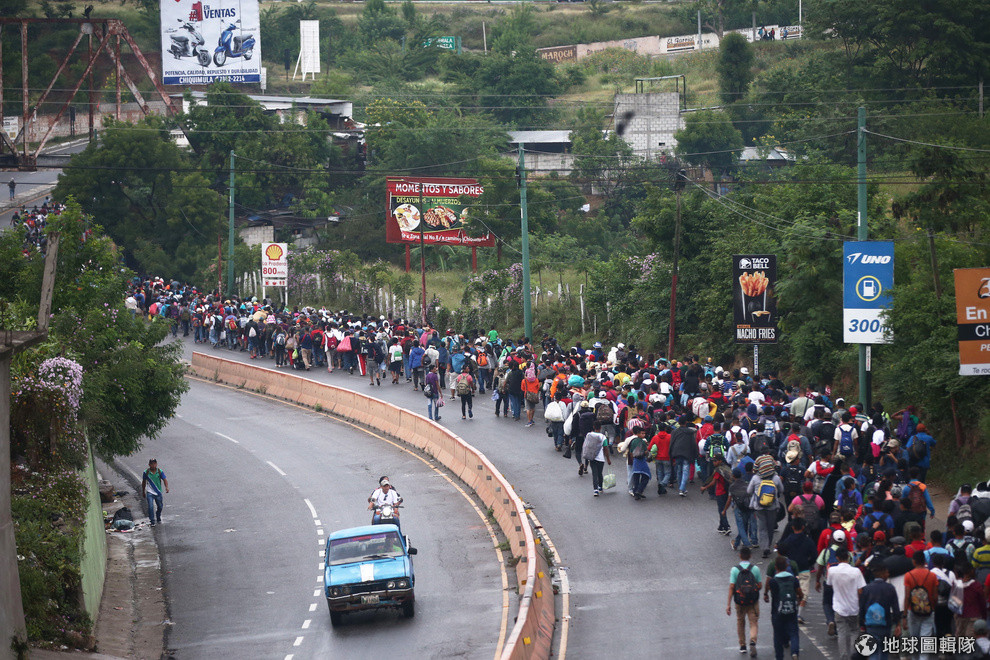 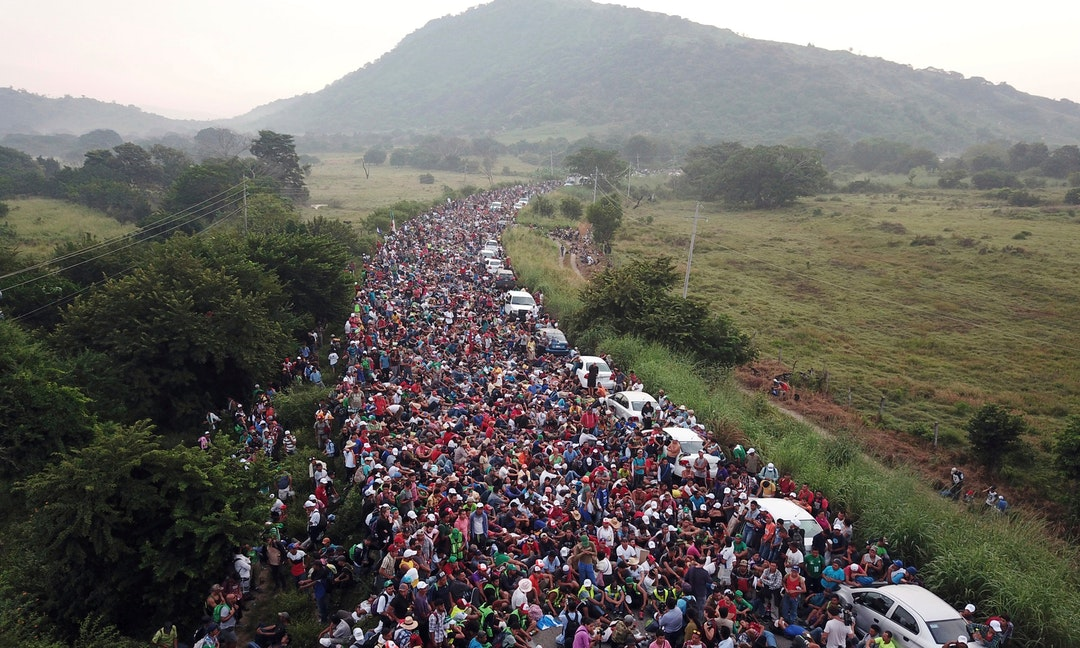 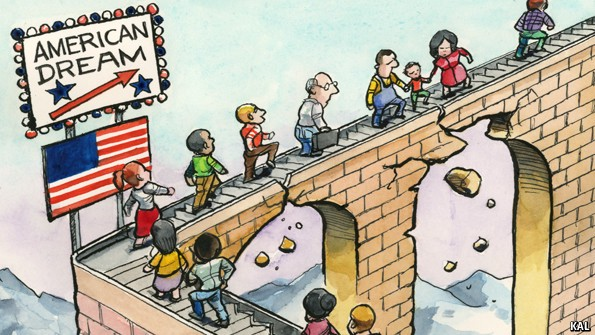 美國夢 American Dream
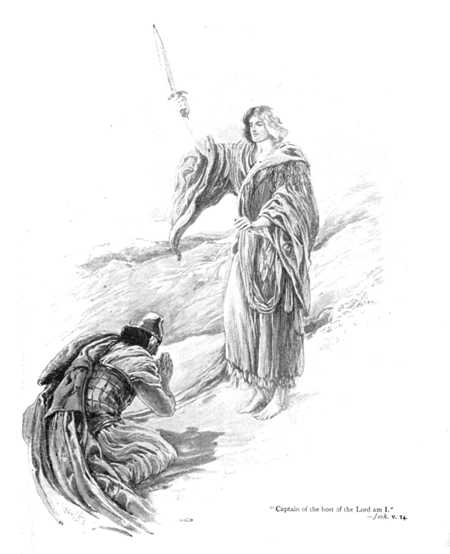 不料，有一個人手裡有拔出來的刀，對面站立。（書五13）
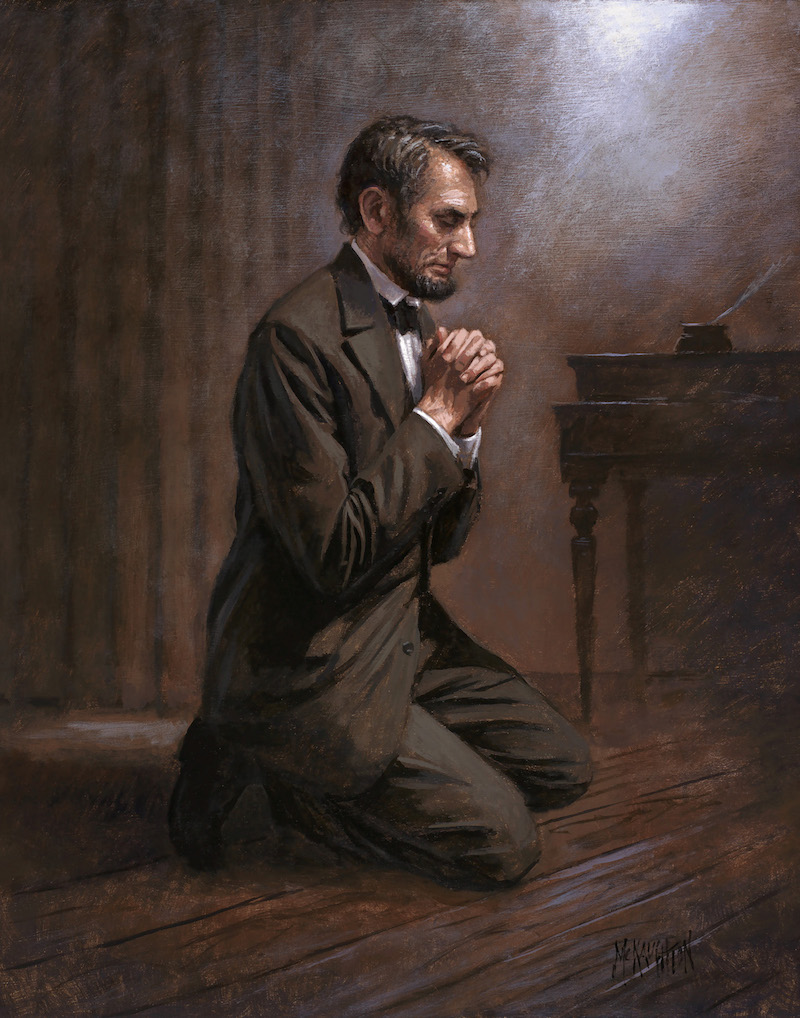 朋友啊！

我並不在意上帝是否站在我們這邊；

我所關心的是，我們是否站在上帝的那一邊。
把腳上的鞋脫下來！
分別為聖
脫去老我
讓出主權
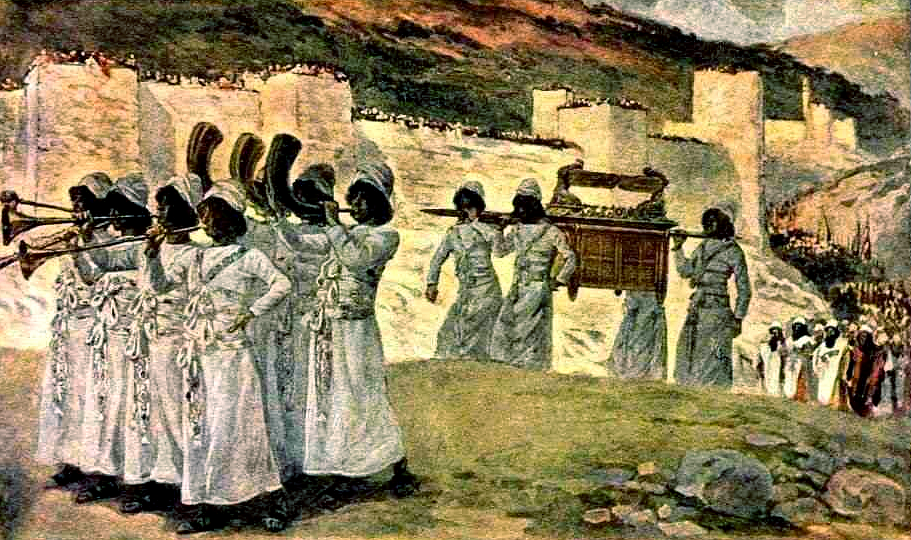 嗎哪停止，征戰開始